A-LEVEL PE
OCR

Pre-course Booklet









Student Name	___________


Submit to your A-Level PE teacher first week of September.


To help you gain a full understanding of what you will study during the A-Level PE, please click here for the course specification link.

lbugler@budmouth-aspirations.org Mrs Bugler for support
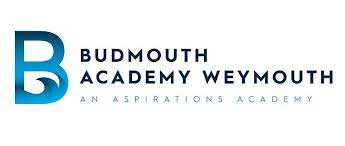 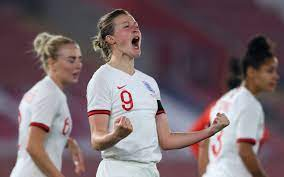 TASK 01| 
Physiological Factors Affecting Performance
Research the terms below and complete the glossary.  Once you have completed the written glossary, attempt to revise the key terms.
2
3
TASK 02|
Psychological Factors Affecting Performance
Motor or movement skill is an action task that has a goal and requires voluntary body and/or limb movement to achieve the goal.  Motor skills can be analysed and grouped together using a scale or continuum, considering their different characteristics.
Complete the tasks below to demonstrate your understanding of skill classification.
4
TASK 02|
Psychological Factors Affecting Performance
5
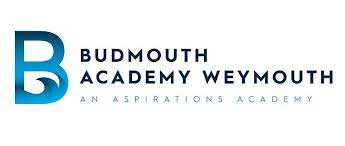 TASK 03|
Socio-cultural Issues in Physical Activity & Sport
The Lionesses are about to perform in the FIFA Women's World Cup 2023, entering as current UEFA European Champions.  There is still a difference between men and women participation figures.  Far more men get involved in sport, either to spectate or participate.  Write a summary on why the recent success at the Euro’s have impacted female participation figures.  Consider the golden triangle as a foundation for your writing.
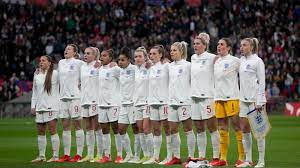 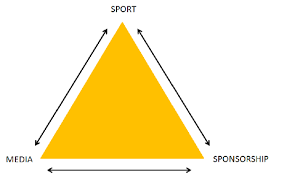 6
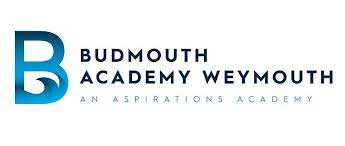 TASK 4|
Non-exam Assessment | Performance in PE
Your own practical performances will be a factor towards your overall grade.  
Write an essay (preferably handwritten) on your sporting background that includes the points included in the model below. It is a chance for you to show us your writing skills but is also helps us to support you in your choice of sport for your practical when you find it hard to choose!
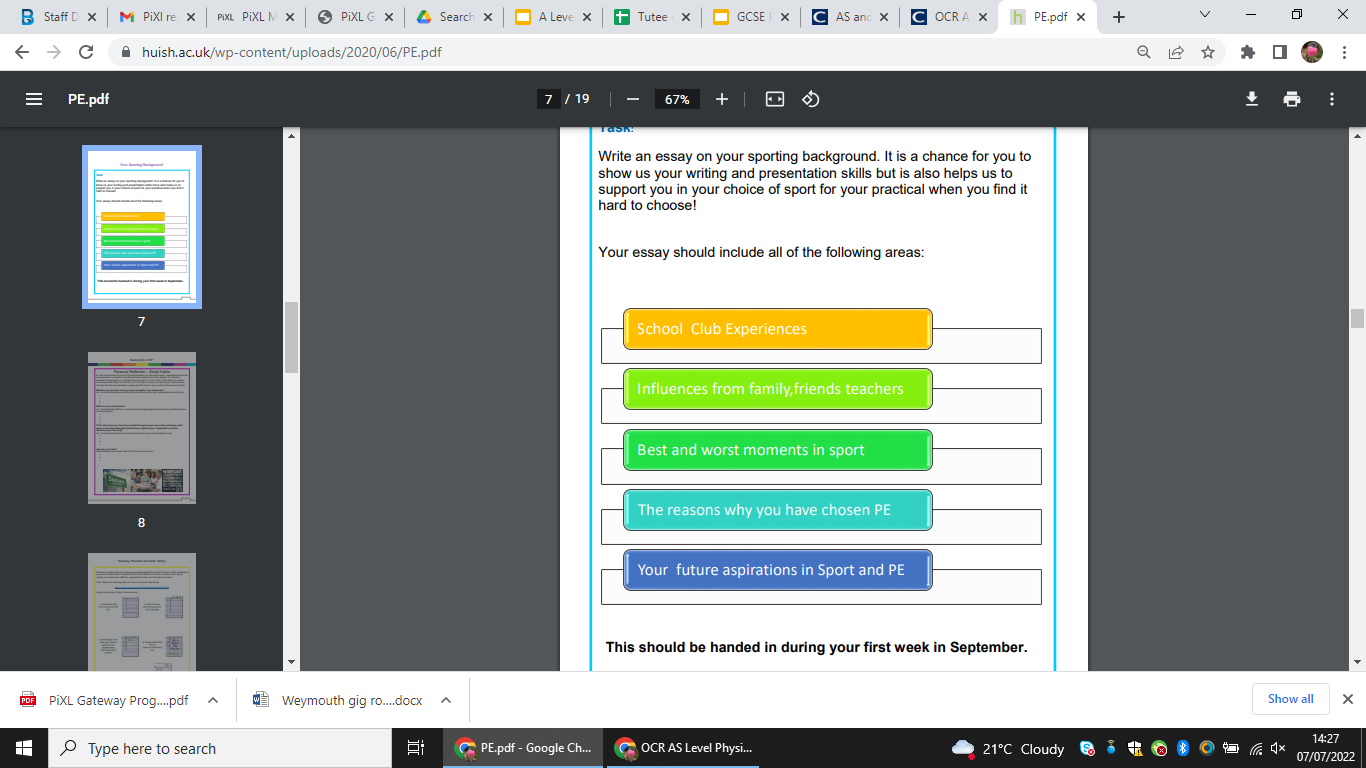 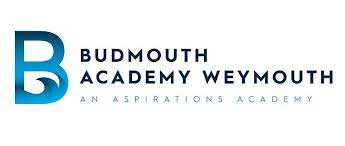 TASK | Research
Rainy day - Here are some of the picks of the best films based on real life scientists, discoveries and athlete journeys.  Consider some of the issues linked to these films that may feature in your A-Level learning.  No need to write anything for this task.
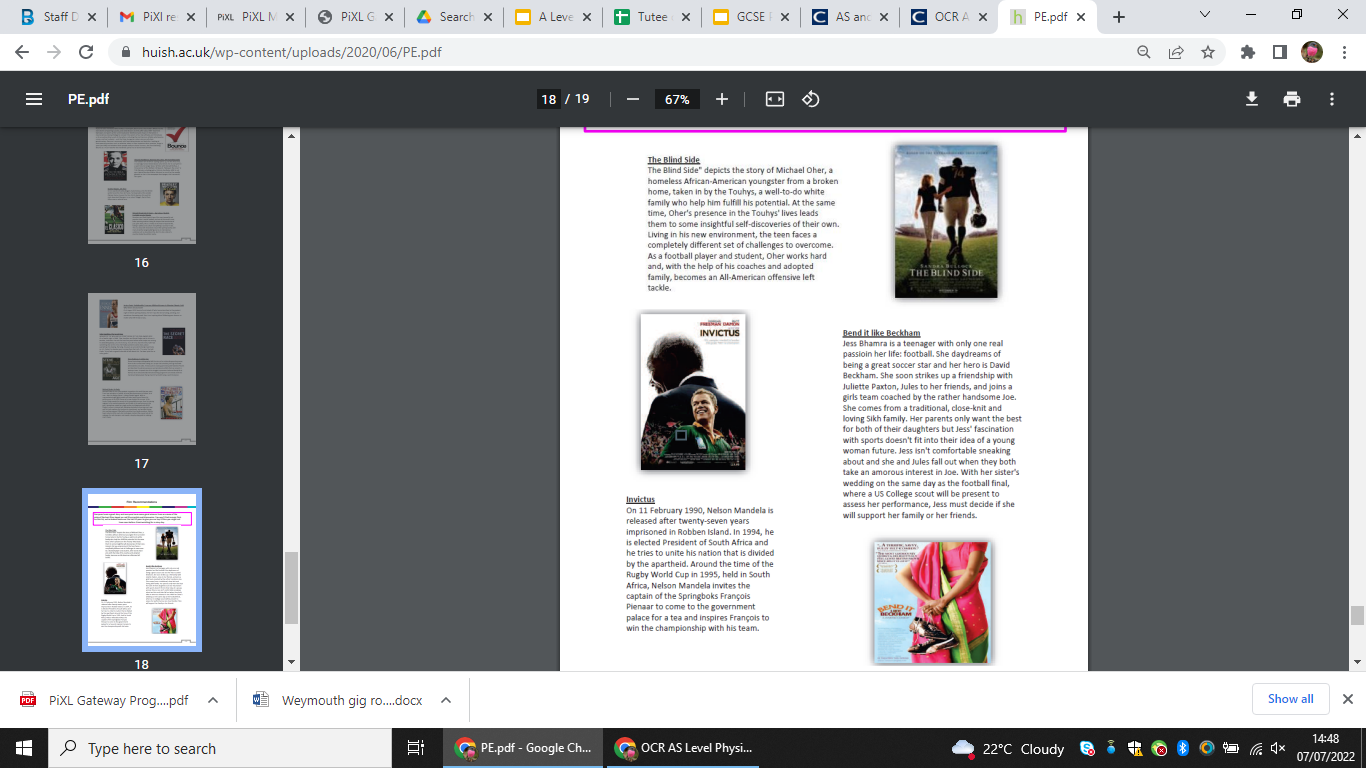